Путешествие в прошлое
Когда появились первые правила поведения?
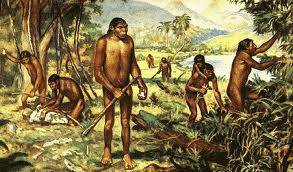 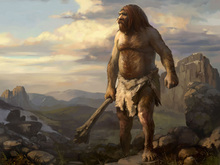 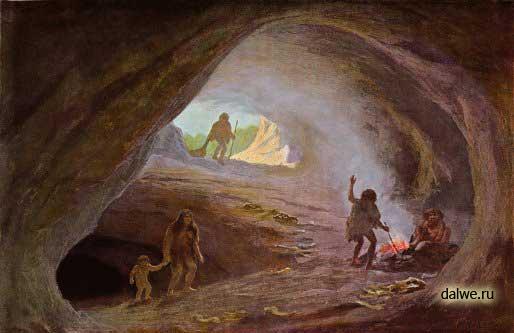 … как мамонта убивать
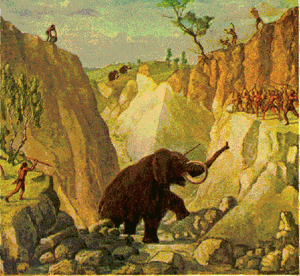 Как детей учили?
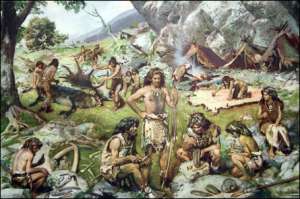 Рисунки на стенах пещер
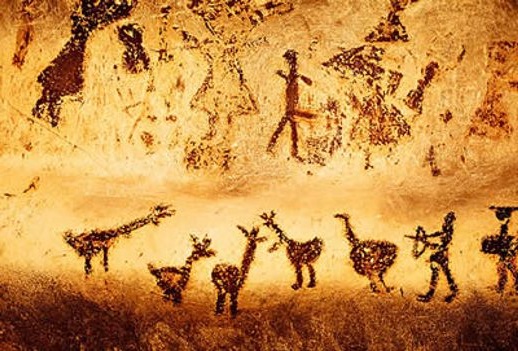 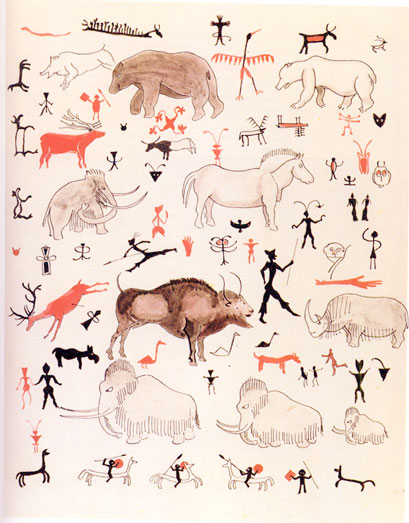 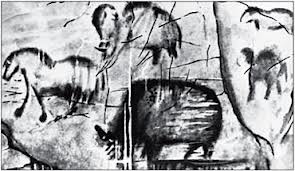 Почему племя нуждалось  в стариках?
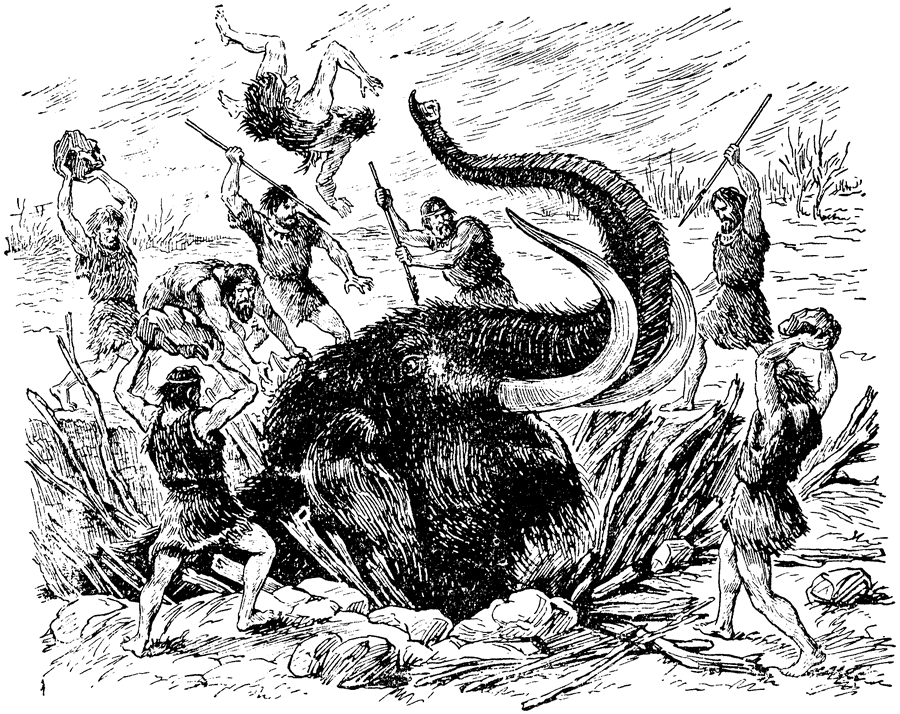 Прошло 1000 лет.Древняя Русь.
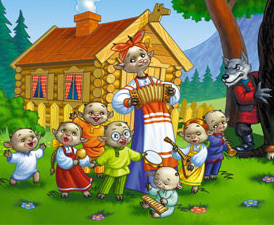 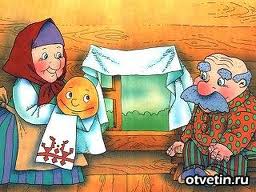 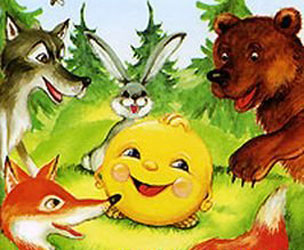 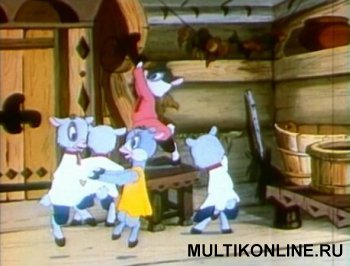 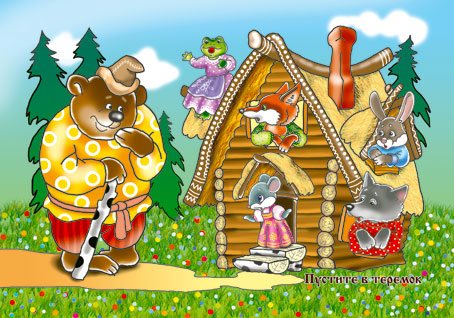 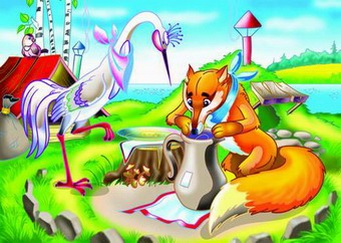 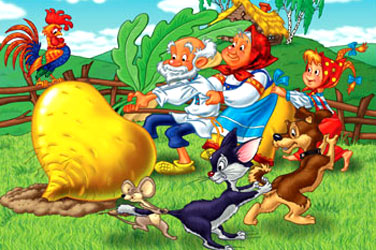 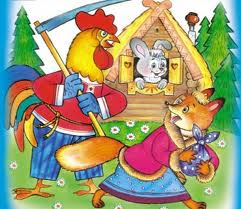 Прошло еще 500 лет…Появились цари…
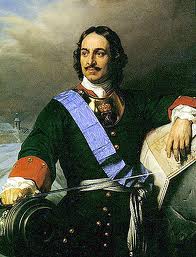 Сборник правил «Поучение отрокам»
«За столом сидеть ровно, перстами в тарелку не тыкать»
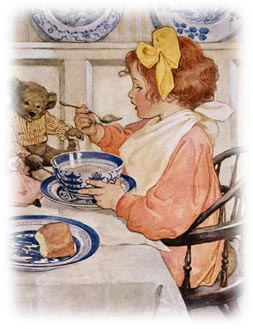 Ввел балы и бальные танцы
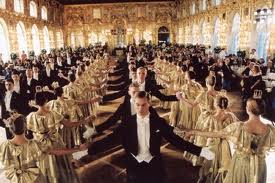 Новую модную одежду
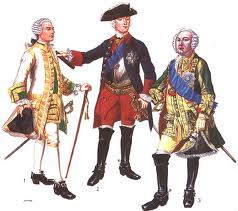 Заставил мужчин брить бороды и усы
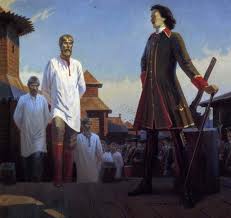 Обязал всех родителей богатых детей отправлять их учиться в Европу на мореходов , строителей, инженеров, пушкарей
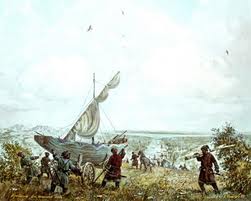 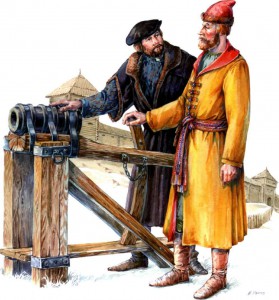 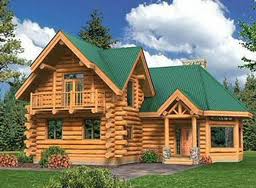 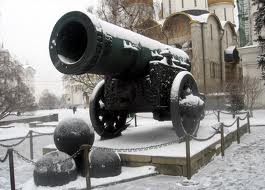 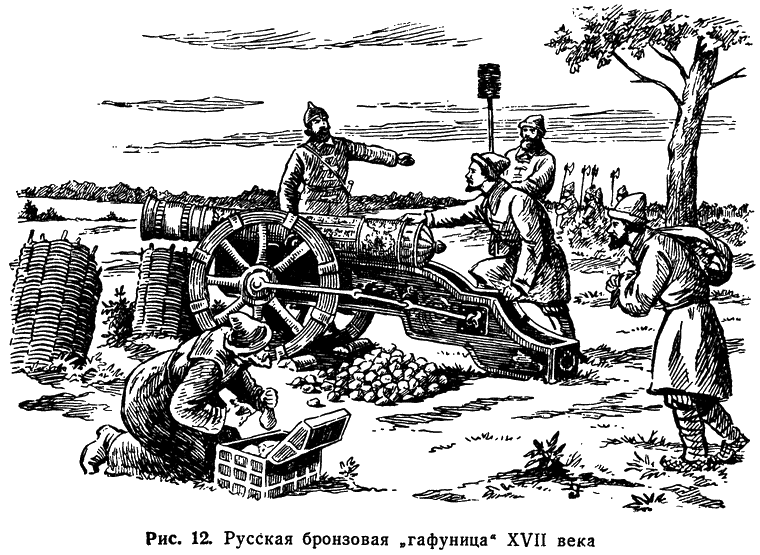 Ведь грамотными были только в основном служители церкви
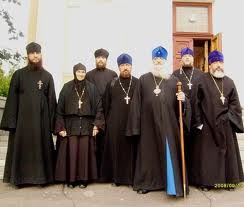 Ввел обязательное обучение грамоте для богатых девушек
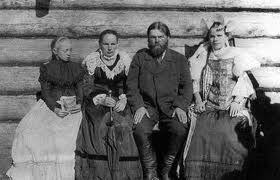 Прошло еще 400 лет…
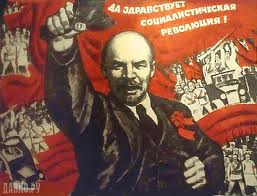 Революция уравняла правила поведения для всех людей
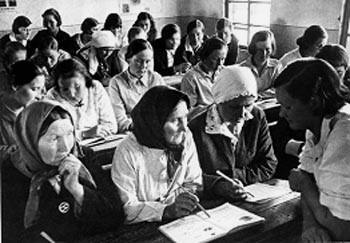 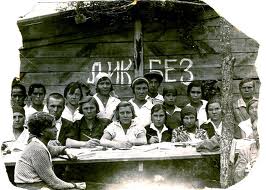 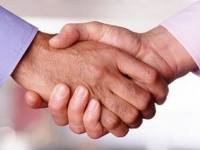 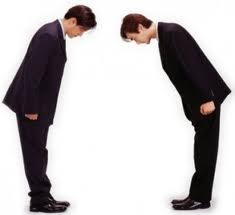 Современные правила общения…
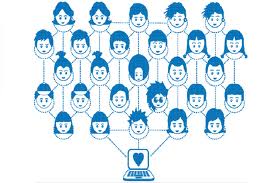 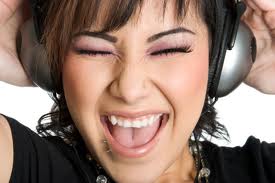 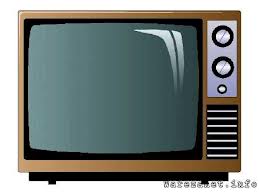 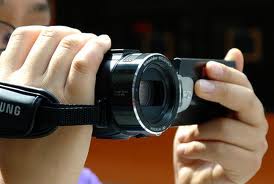